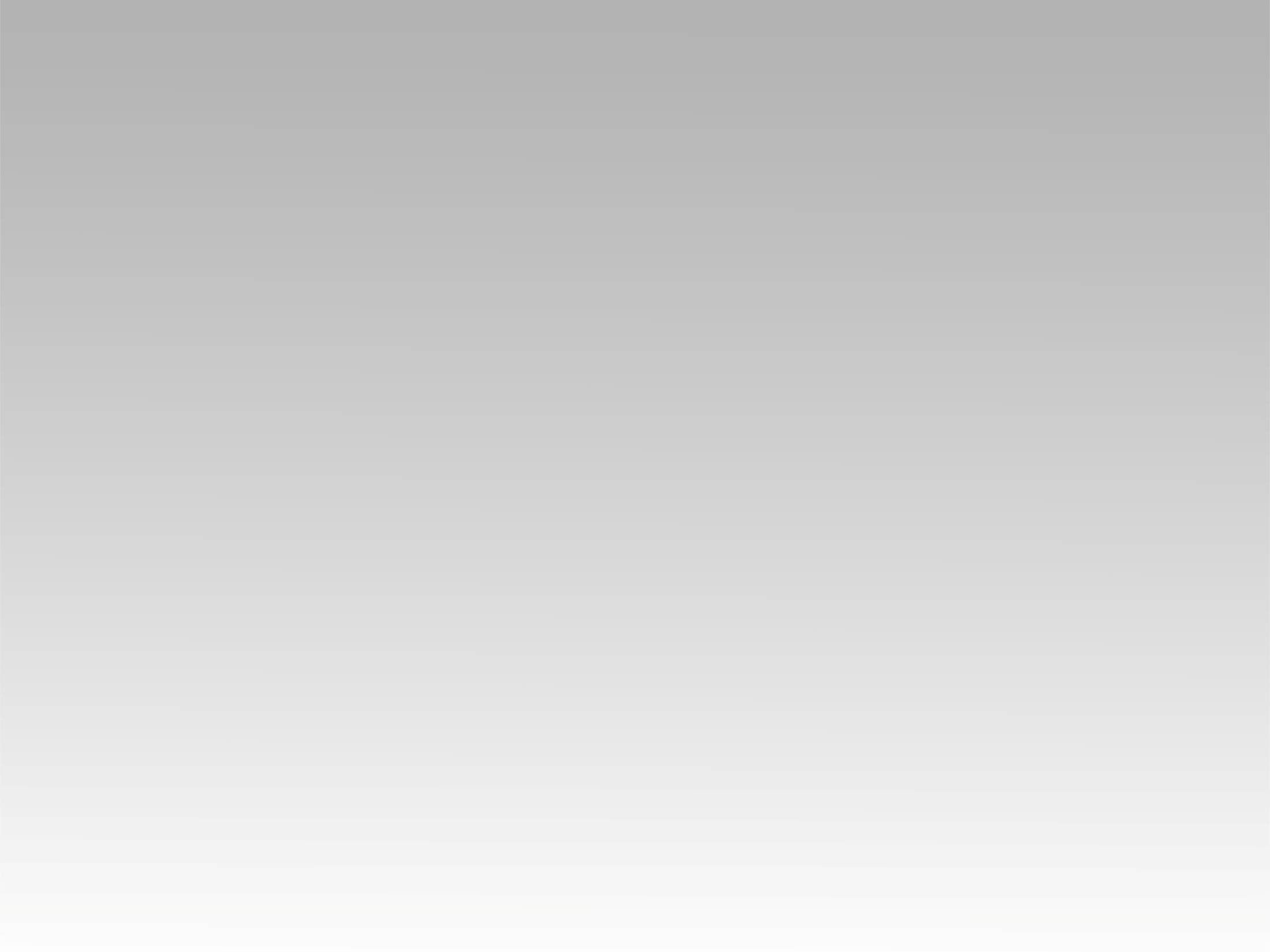 تـرنيــمة
في قلبي سلام
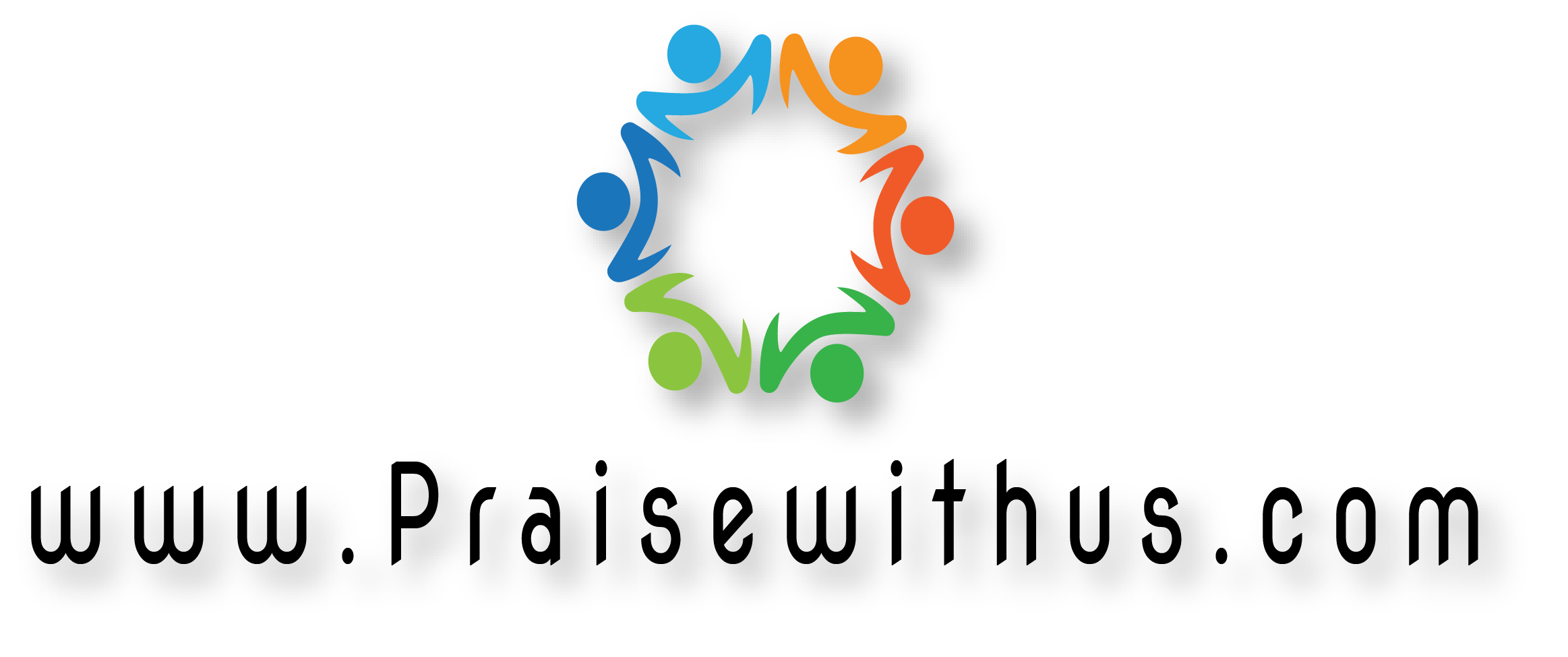 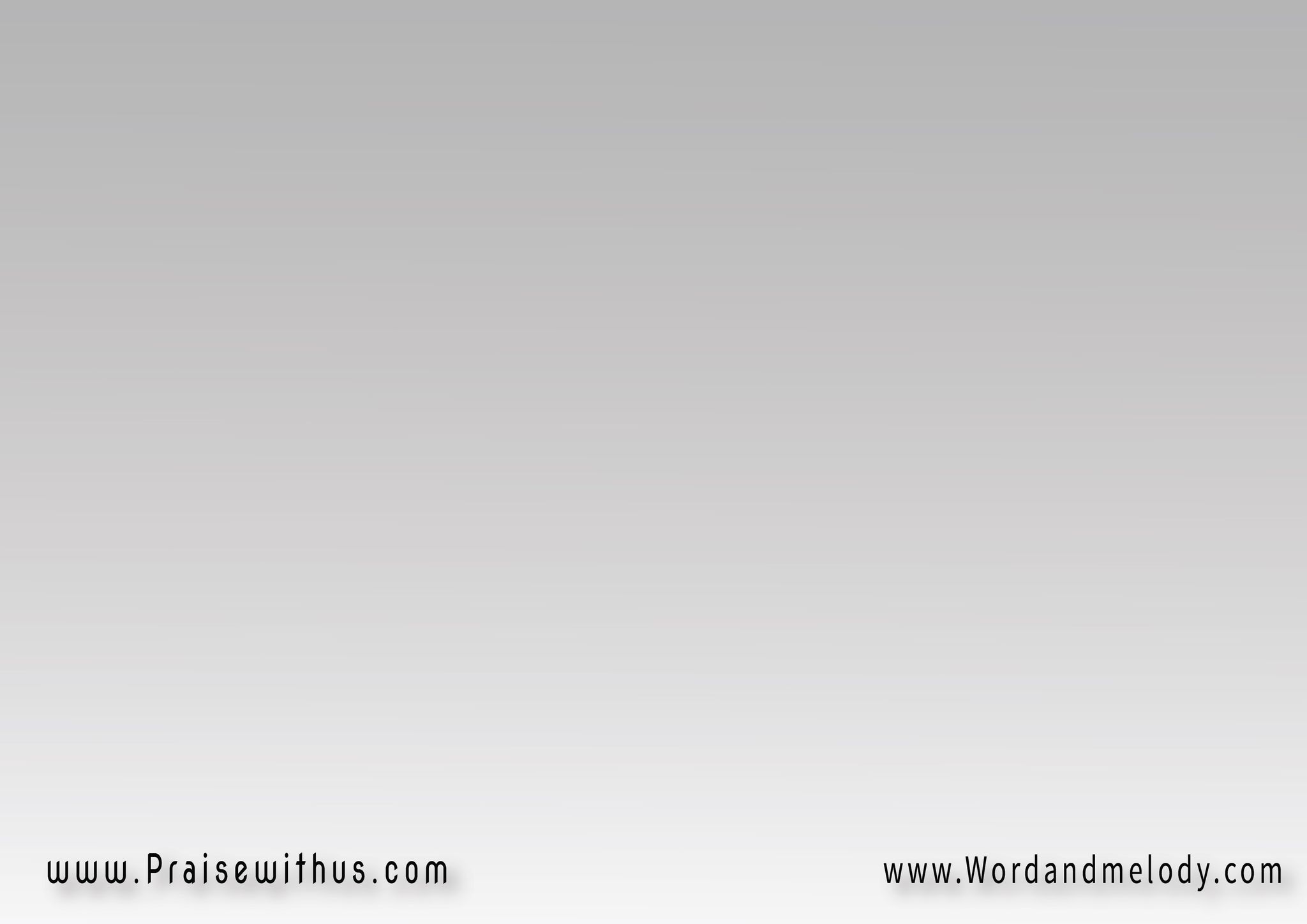 في قلبي سلام 
لم يعطيه لي العالم
في قلبي سلام 
يبقى في للأبد
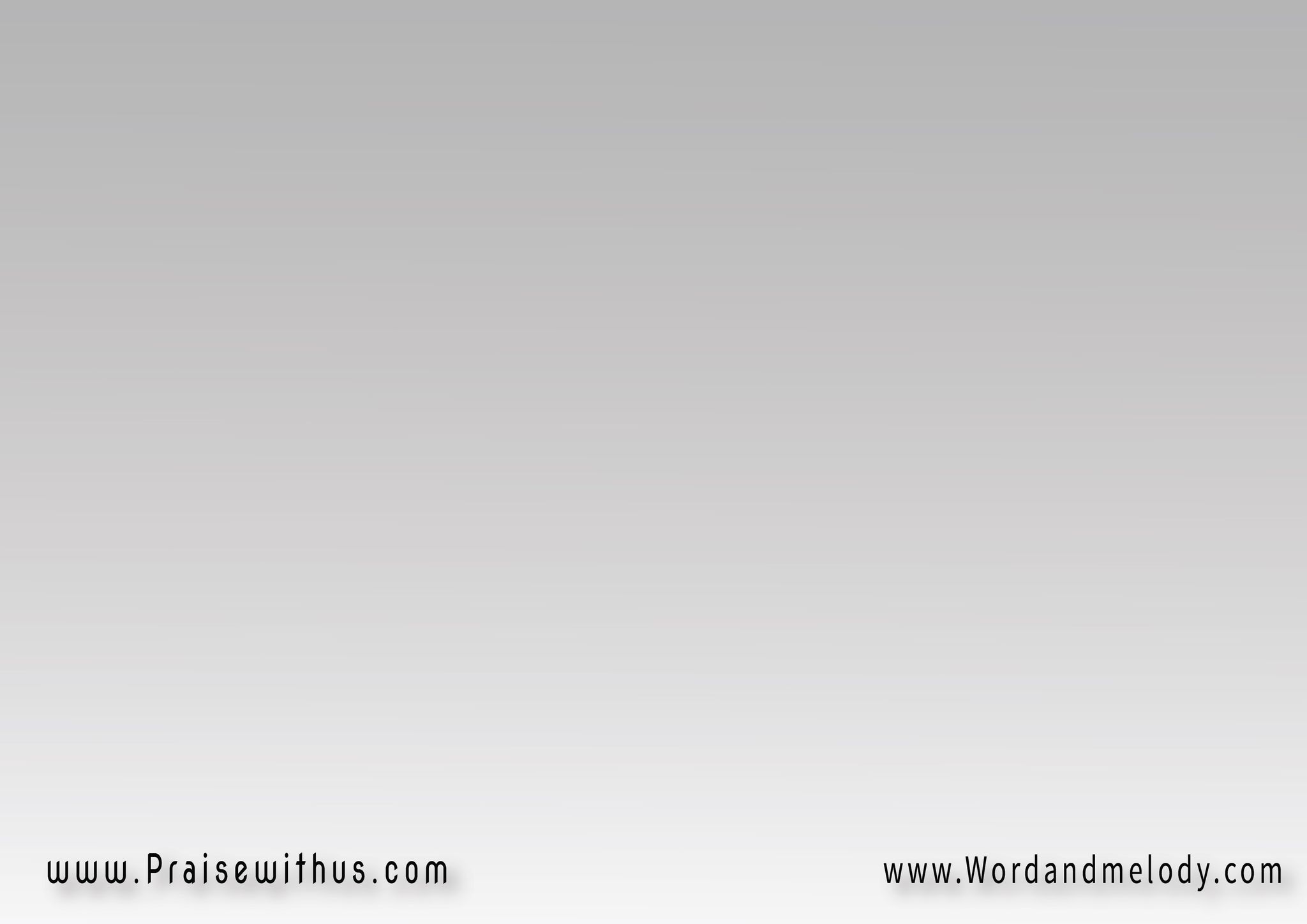 لي ملىء الحب 
لم يعطيه لي العالم
من ذا يا الله 
سيفصلني عن حبك
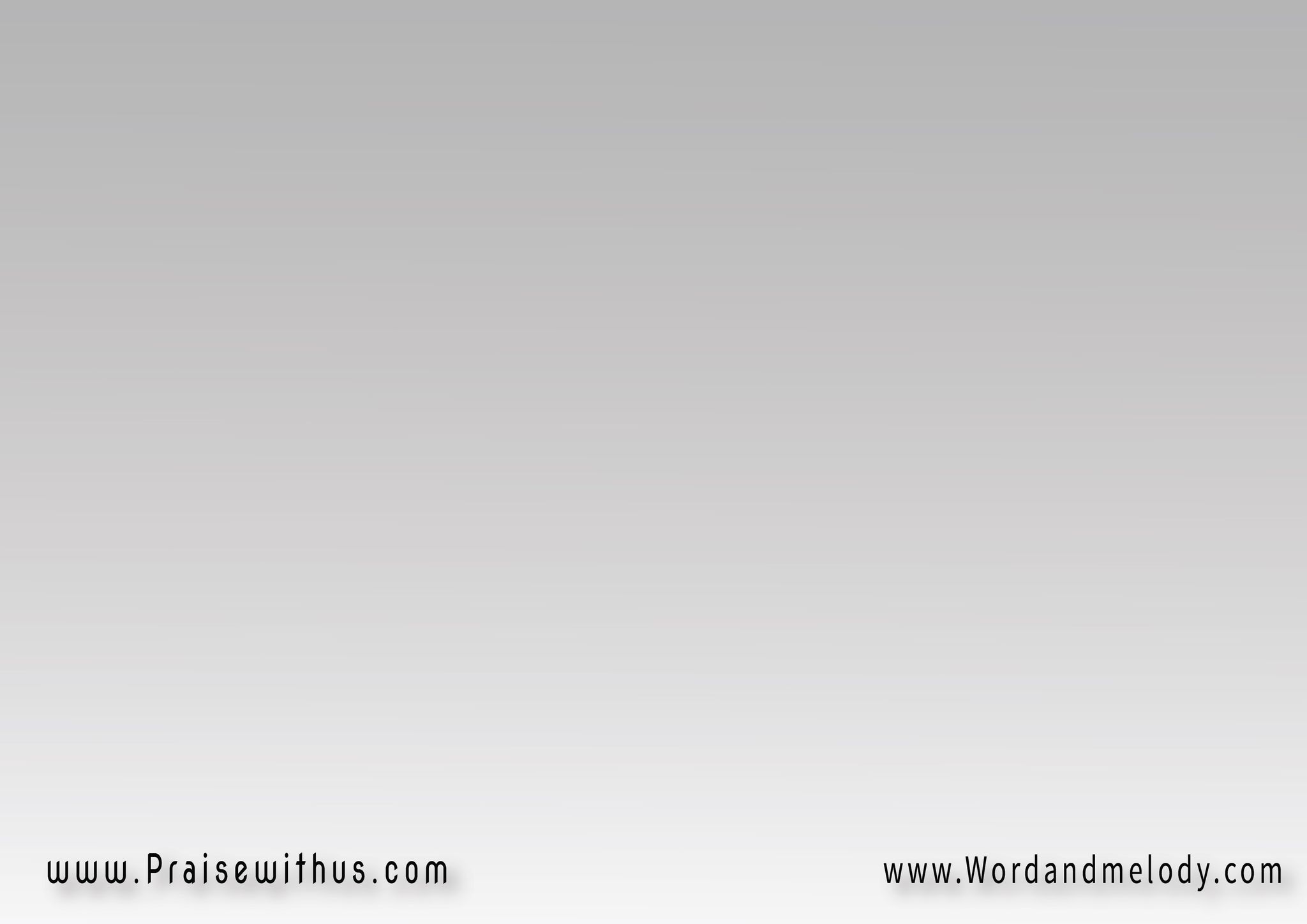 كل فرحتي 
لم يعطيها لي العالم
أنت يا الله فرحتي للأبد
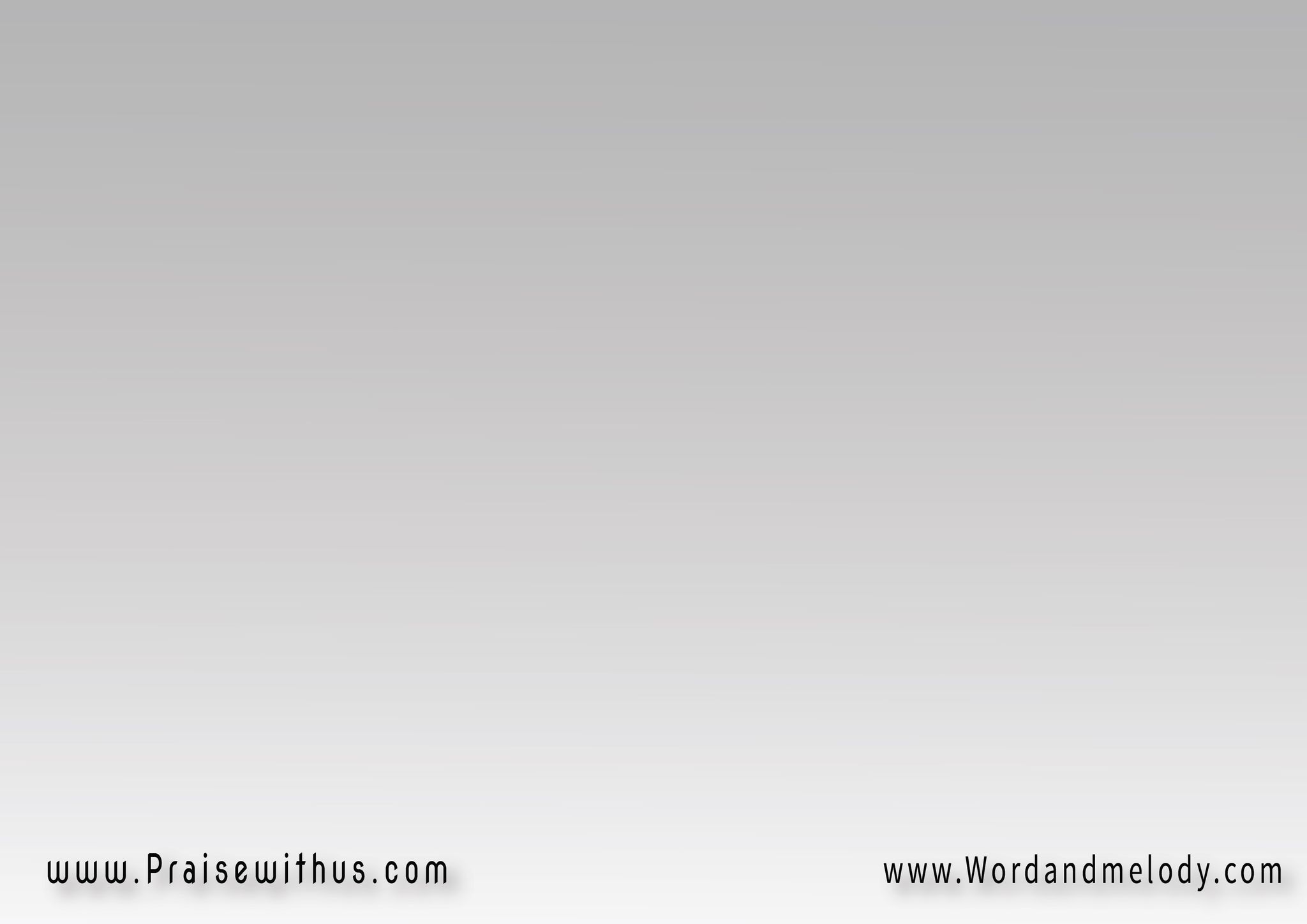 إن كان الله معنا فمن علينا
إن كان معنا سنثبت ل
أنه أبانا لسنا وحدنا 
لن يفهم فكرنا من لا يعرفه
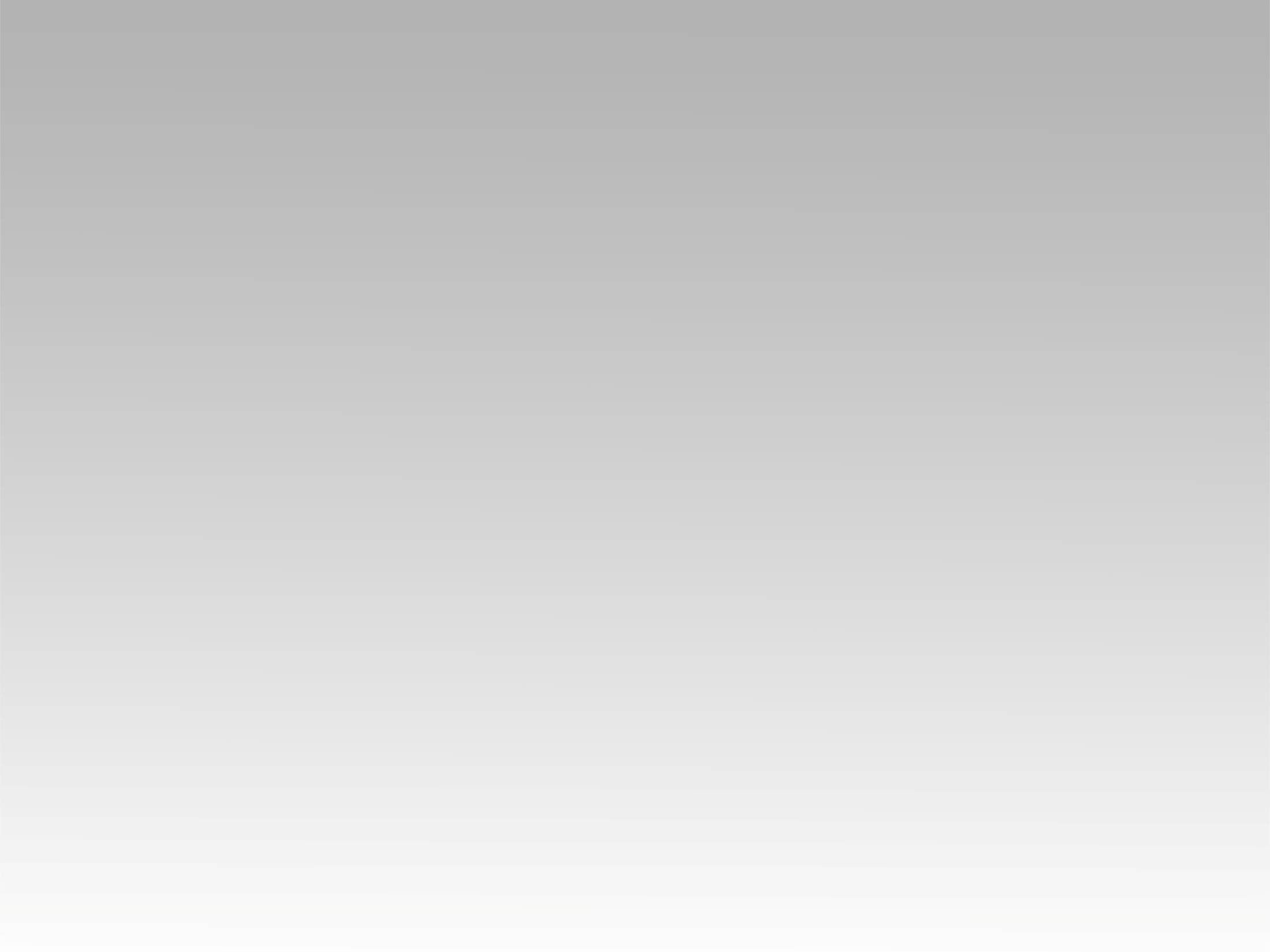 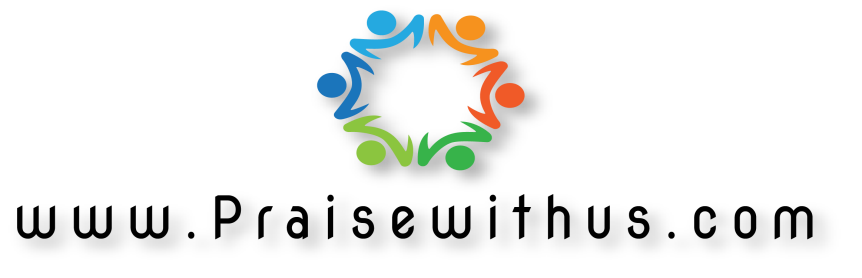